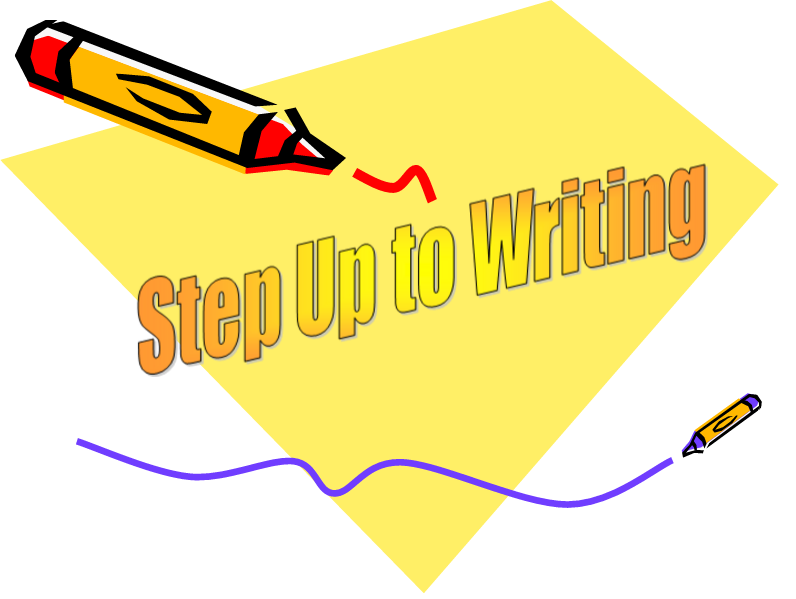 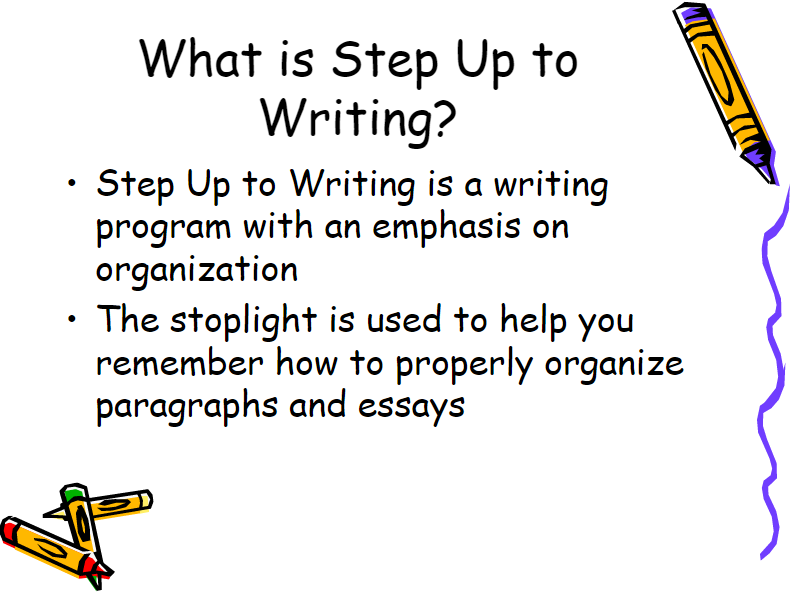 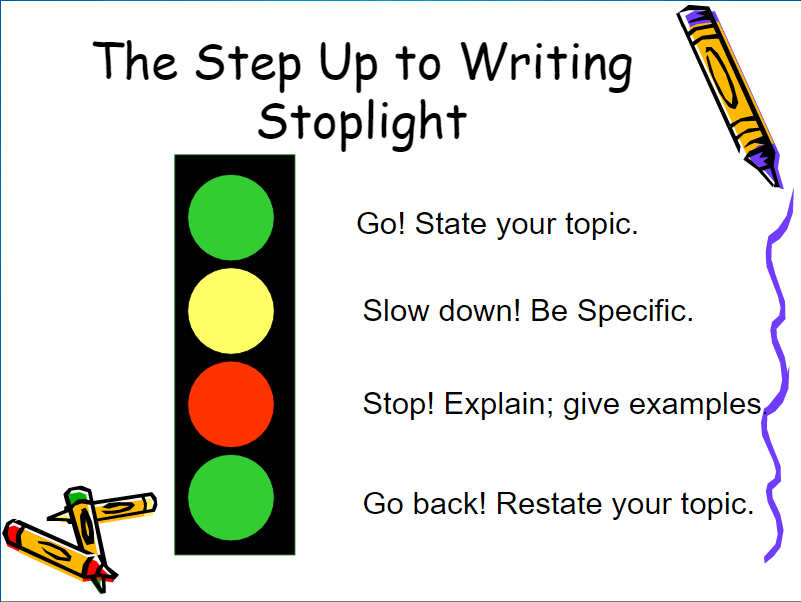 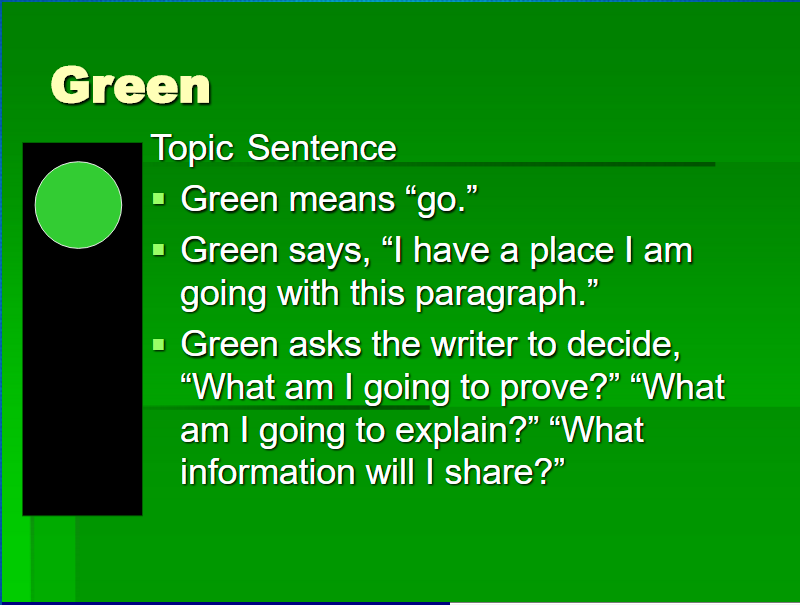 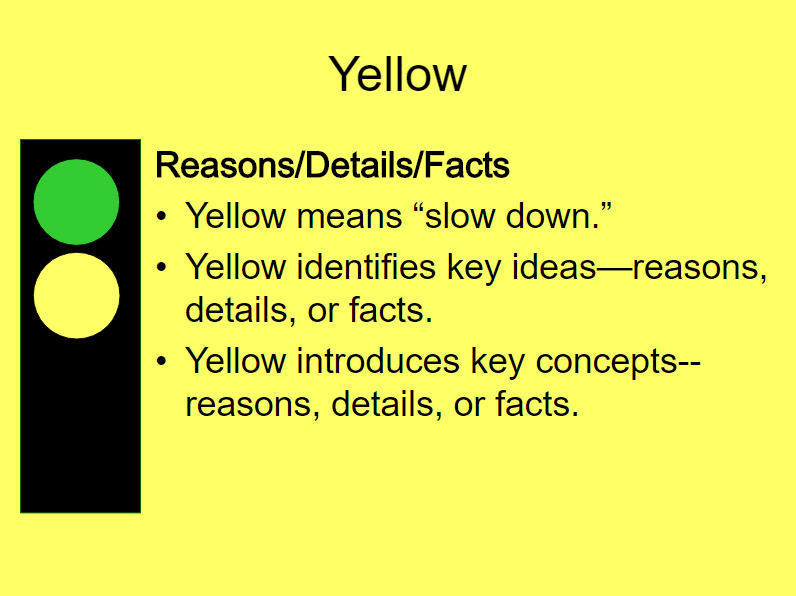 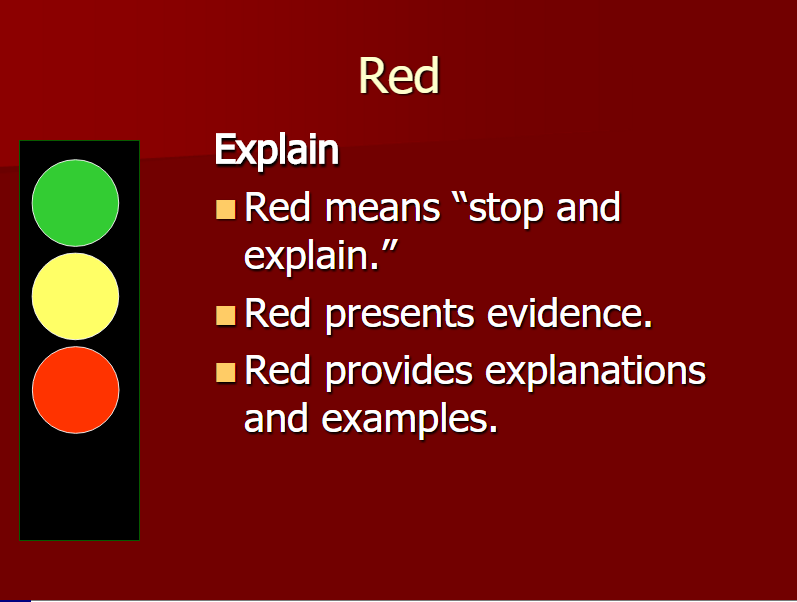 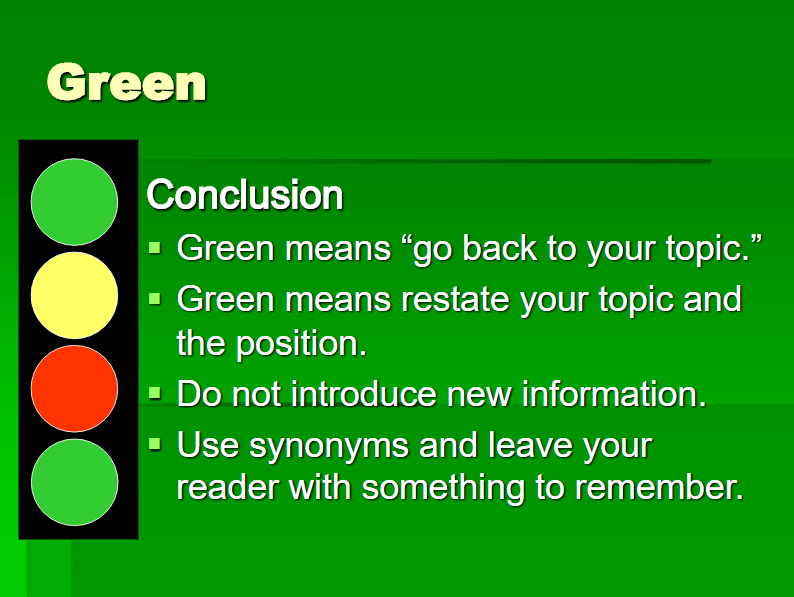 Topic: Learn to swim.
Reason: Safety
Explain: Help yourself
Explain: Help others
Reason: Good Exercise
Explain: Aerobic activity
Reason: Social/Enjoyment
Explain: Summer parties
Explain: Vacation
Conclusion: Benefits of being a great swimmer
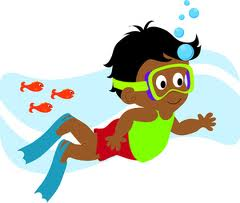 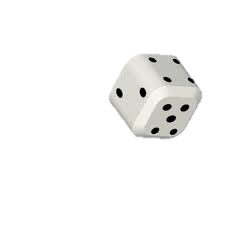 Roll for a topic:
1.   If I were principal for a day…
2.  Start of a new school year…
3.   If I had $100…
4.  Favorite food to eat…
5.  Favorite person…
6.  Dream vacation…